Hebrews 13
3 Aspects of Biblical Love
Context
Jewish Christians under heavy persecution
Tempted to go back to Rabbinic Judaism
The true nature of the faith
The importance of perseverance
How is the author going to wrap this up?
Who is the author?
Tradition holds that it was Paul
The author never names themself
Scholars point out the Greek is much better different from Paul’s other writing
Different vocabulary
Different style
Similar to Luke/Acts
Who is the author?
Apollos?
Acts 18:24 (NASB95) — 24 Now a Jew named Apollos, an Alexandrian by birth, an eloquent man, came to Ephesus; and he was mighty in the Scriptures.
Who is the author?
Apollos?
Priscilla?
Acts 18:26 (NASB95) — 26 and he began to speak out boldly in the synagogue. But when Priscilla and Aquila heard him, they took him aside and explained to him the way of God more accurately.
Who is the author?
Apollos?
Priscilla?
Luke?
Vocabulary and style like Luke/Acts
Who is the author?
It just doesn’t seem like Paul
Until Chapter 13
Hebrews 13:1–7 (NASB95)
1 Let love of the brethren continue. 2 Do not neglect to show hospitality to strangers, for by this some have entertained angels without knowing it. 3 Remember the prisoners, as though in prison with them, and those who are ill-treated, since you yourselves also are in the body.
Hebrews 13:1–7 (NASB95)
4 Marriage is to be held in honor among all, and the marriage bed is to be undefiled; for fornicators and adulterers God will judge. 5 Make sure that your character is free from the love of money, being content with what you have; for He Himself has said, “I will never desert you, nor will I ever forsake you
Hebrews 13:1–7 (NASB95)
,” 6 so that we confidently say, “The Lord is my helper, I will not be afraid. What will man do to me?” 7 Remember those who led you, who spoke the word of God to you; and considering the result of their conduct, imitate their faith.
Hebrews 13:22–25 (NASB95)
22 But I urge you, brethren, bear with this word of exhortation, for I have written to you briefly. 23 Take notice that our brother Timothy has been released, with whom, if he comes soon, I will see you. 24 Greet all of your leaders and all the saints. Those from Italy greet you. 25 Grace be with you all.
Hebrews 13:22–25 (NASB95)
22 But I urge you, brethren, bear with this word of exhortation, for I have written to you briefly. 23 Take notice that our brother Timothy has been released, with whom, if he comes soon, I will see you. 24 Greet all of your leaders and all the saints. Those from Italy greet you. 25 Grace be with you all.
Hebrews 13:22–25 (NASB95)
22 But I urge you, brethren, bear with this word of exhortation, for I have written to you briefly. 23 Take notice that our brother Timothy has been released, with whom, if he comes soon, I will see you. 24 Greet all of your leaders and all the saints. Those from Italy greet you. 25 Grace be with you all.
Who is the author?
Why doesn’t the author identify themselves?
Paul would have reason with a Hebrew audience
Who is the author?
If it is Paul, why is the language so different?
He could have been using a different amanuensis
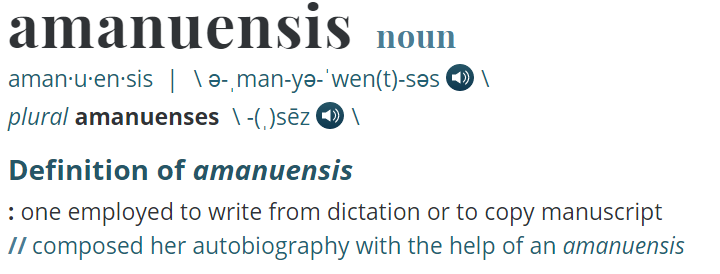 Who is the author?
If it is Paul, why is the language so different?
He could have been using a different amanuensis
Could have been written by Paul in Hebrew then translated to Greek by someone else
Who is the author
EUSEBIUS (cir.280 A.D quotes Clement cir 98 A.D) : "And he says that the Epistle to the Hebrews is Paul's, and was written to the Hebrews in the Hebrew language; but that Luke, having carefully translated it, gave it to the Greeks, and hence the same colouring in the expression is discoverable in this Epistle and the Acts; and that the name "Paul an Apostle" was very properly not pre-fixed, for, he says, that writing to the Hebrews, who were prejudiced against him and suspected, he with great wisdom did not repel them in the beginning by putting down his name.“
ECCLESIASTICAL HISTORY, VI. 14.
If it is Paul, why is the language so different?
He could have been using a different amanuensis
Could have been written by Paul in Hebrews then translated to Greek by someone else
It would be odd if Paul didn’t write Hebrews
Romans 9:1–5 (NIV) — 1 I speak the truth in Christ—I am not lying, my conscience confirms it through the Holy Spirit—2 I have great sorrow and unceasing anguish in my heart. 3 For I could wish that I myself were cursed and cut off from Christ for the sake of my people, those of my own race, 4 the people of Israel. Theirs is the adoption to sonship; theirs the divine glory, the covenants, the receiving of the law, the temple worship and the promises. 5 Theirs are the patriarchs, and from them is traced the human ancestry of the Messiah, who is God over all, forever praised! Amen.
How is the author going to wrap this up?
Hebrews 13:1 Let love of the brethren continue.

Don’t let your circumstances hinder your ability to love one another
Love is everything!
God is love (1 Jn.4:8)
We were made for love (Matt 22:37)
Our love for one another makes us distinct (Jn 13:35)
Love is the MOST important thing (1 Cor 13:13)
When you suffer
Don’t lose your love for others!
3 Aspects of Biblical Love
Hebrews 13:2 (NASB95) — 2 Do not neglect to show hospitality to strangers, for by this some have entertained angels without knowing it.
1) Love those outside the community
Opening your home
Inviting others into our lives
Demonstrating a lifestyle of generosity to your kids
Even when the timing is bad!
1) Love those outside the community
Getting outside your bubble
Connecting with neighbors
Go back to the office
Join a club or a group activity that interests you
1) Love those outside the community
People experience what it is like to be loved with God’s love
Then they experience what it is like to love others with God’s love
When we stop loving those outside the church our love for God and each other grows cold
Hebrews 13:3 (NASB95)
3 Remember the prisoners, as though in prison with them, and those who are ill-treated, since you yourselves also are in the body.
Hebrews 13:3 (NASB95)
3 Remember the prisoners, as though in prison with them, and those who are ill-treated, since you yourselves also are in the body.
Visiting people in prison is good!
But in the context, these were not random strangers
Hebrews 13:3 (NASB95)
3 Remember the prisoners, as though in prison with them, and those who are ill-treated, since you yourselves also are in the body.
Hebrews 10:34 (NASB95) — 34 For you showed sympathy to the prisoners and accepted joyfully the seizure of your property, knowing that you have for yourselves a better possession and a lasting one.
Visiting people in prison is good!
But in the context, these were not random strangers
Hebrews 13:3 (NASB95)
Their fellow church members are being thrown in jail for the faith
It would be risky to visit them!
“Remember them as though in prison with them”
“Since you yourselves also are in the body”
2) Love for those in the church
Jesus identifies with us (Matt 25:40;Acts 9:4-5)
Sharing our joys and our suffering as the family of God
Not quitting on each other when things are hard
Going the extra mile to prioritize our relationships
Hebrews 13:4 (NASB95)
4 Marriage is to be held in honor among all, and the marriage bed is to be undefiled; for fornicators and adulterers God will judge.
3) Love your spouse
Imagine the stress that persecution and property seizure could put on a marriage
God’s will is that we work through difficult circumstances and difficult relationships
ESPECIALLY marriage
3) Love your spouse
Your marriage is a high priority!
You have to work at it!
Good marriages keep good friends
Date Night
Pray together
Encourage each other
Have sex
3) Love your spouse
Your marriage is a high priority!
You have to work at it!
Good marriages keep good friends
Date Night
Pray together
Encourage each other
Have sex
the marriage bed is to be undefiled
Keep the marriage bed pure
Don’t resolve the sexual tension in your marriage without your spouse
Don’t bring anyone else into your sex life
Emotional affairs
Pornography
Adultery
Lust
3) Love your spouse
Imagine if Christians were known for having amazing marriages!
What a spectacle that would be!
3 Aspects of Love
Love those outside
Love those inside
Love your spouse
Especially when times are tough!
If we lose our love
We lose our ability to be used by God
We can’t give away something we don’t have
We become inward, selfish, and fake
1 Peter 1:22–23 (NASB95)
22 Since you have in obedience to the truth purified your souls for a sincere love of the brethren, fervently love one another from the heart, 23 for you have been born again not of seed which is perishable but imperishable, that is, through the living and enduring word of God.